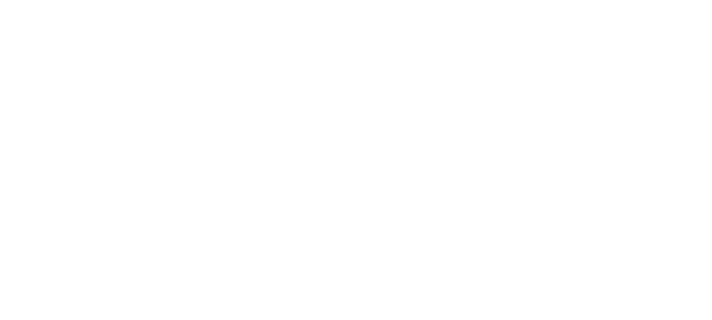 Gouvernance METABIODIVEX
Steering Commitee (SC)
S. Nadot (Biosphera)		
D. Joseph (Heads)
F. Roussi (Heads)
C. Bouton (Heads)
R. Haddad (LSH)		
P. Noirot (LSH)
O. Dellis (LSH)
J.-Y Salpin (Chimie)
S. Le-Hegarat (Info. et Sc du Num)
A-H. Monsoro-Burq (VP Recherche)
E. Dufour-Gergam (VP Formation transverses et prosp. métiers)
Scientific and Educational
 Advisory Board (SEAB)
Executive Board (EB)
M. Litaudon, G. Mouille, E. Poupon
WG1
Education

JL Cacas (IJPB)
Maciuk (BIOCIS)
G. Le Goff (ICSN)
WG2
Research

M. Beniddir (BIOCIS)
V. Eparvier (ICSN)
A. de Saint Germain (IJPB)
WG3
Innovation

P. Champy (BIOCIS)
F.D. Boyer (ICSN)
L. Rajjou (IJPB)
[Speaker Notes: Le Comité de Direction (Co-Dir) aura pour mission de coordonner la stratégie d'ensemble et les actions associées, et de finaliser les décisions, en s'appuyant notamment sur le comité de pilotage et le COS.
Le Co-Dir représentera la TF auprès des tutelles de l’UPSaclay.

Le Comité de Pilotage (Co-Pil) aura pour mission de coordonner l’activité des groupes de travail de la TF, animés par des binômes interdisciplinaires. Ces groupes de travail seront organisés pour couvrir les actions d'enseignement et de formation, de recherche, d’innovation, de médiation et communication, pour promouvoir la visibilité à l’international, suivre l'avancement des projets et réseaux, élaborer les appels à proposition et évaluer les propositions soumises. Le Co-Pil sera constitué par les membres du Co-Dir et des animateurs des groupes de travail.


Décision au niveau du Copil]